Rôles et responsabilités« Professionnalisme. Rigueur. Respect. »
Surveillance de la durabilité
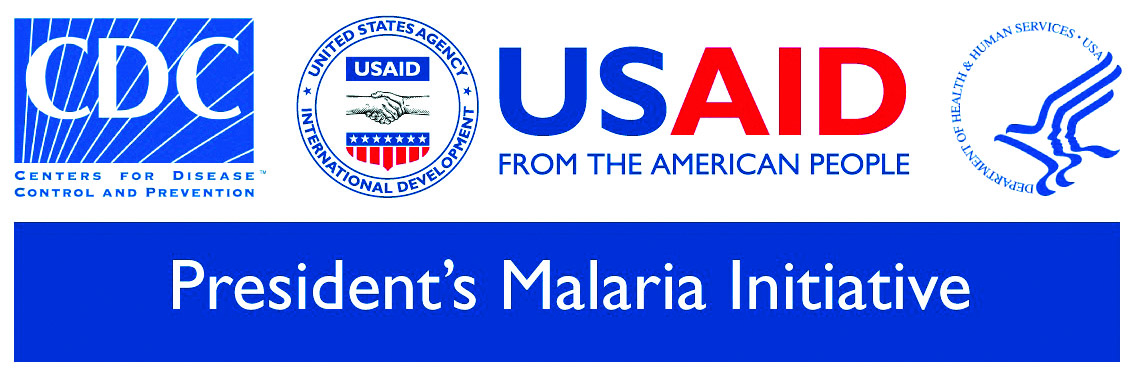 Rôle et responsabilité du coordinateur
Coordonner globalement les équipes pendant le travail de terrain.
Rendre compte quotidiennement du travail accompli, au chef de groupe.
Résoudre les questions techniques et autres problèmes, le cas échéant.
Rémunérer le travail de terrain : 50 % au début et 50 % à la fin, en cas de travail satisfaisant.
Transférer de manière sécurisée les questionnaires remplis, pour la saisie des données.
[Speaker Notes: Le coordinateur est le responsable global de la mise en œuvre pendant le travail / les activités sur le terrain. Il travaille depuis la zone de ces activités de terrain (quartier, province, etc.).]
Rôle et responsabilité du chef de groupe
Contrôle qualité
Veiller à ce qu’une liste complète soit établie au sein du village ou de la section.
Sélectionner les sections et ménages à l’aide d’une liste de numéros aléatoires.
Vérifier les questionnaires remplis AVANT de quitter la zone, pour s’assurer qu’une réponse a été fournie pour toutes les questions et que l’enchaînement des questionnaires a été respecté.
[Speaker Notes: Chaque équipe est dirigée par un chef de groupe.]
Rôle et responsabilité du chef de groupe
Gestion du matériel et des documents
Veiller à ce que l’équipe ait suffisamment de questionnaires et de documents (formulaires de consentement, etc.) pour le travail quotidien sur le terrain.
Conserver les questionnaires remplis dans une enveloppe, en indiquant la date ainsi que le numéro et le nom de la grappe.
Conserver en permanence les questionnaires de manière sécurisée et à l’abri de l’eau, puis les transmettre régulièrement au coordinateur.
Rôle et responsabilité du chef de groupe
Organisation
Organiser les déplacements de l’équipe pour une efficacité maximale.
Se coordonner avec les chefs / autorités locales.
Veiller à ce que l’équipe travaille selon les mêmes principes.
Signaler les éventuels problèmes au coordinateur.
Rendre compte quotidiennement du travail effectué (y compris la fiche de surveillance des grappes), au coordinateur.
Rôle et responsabilité de l’investigateur
Bien répertorier correctement et rigoureusement les ménages.
Mener les entretiens en toute neutralité, avec politesse et professionnalisme.
Mener les entretiens en toute rigueur, puis vérifier qu’aucun enchaînement ni aucune question n’a été oubliée.
Respecter les règles déontologiques
Compter rigoureusement et attentivement les trous et les réparations au niveau des moustiquaires issues de la campagne.
Signaler les éventuels problèmes ou difficultés au chef de groupe.
[Speaker Notes: Chaque équipe est constituée de deux ou trois investigateurs.]